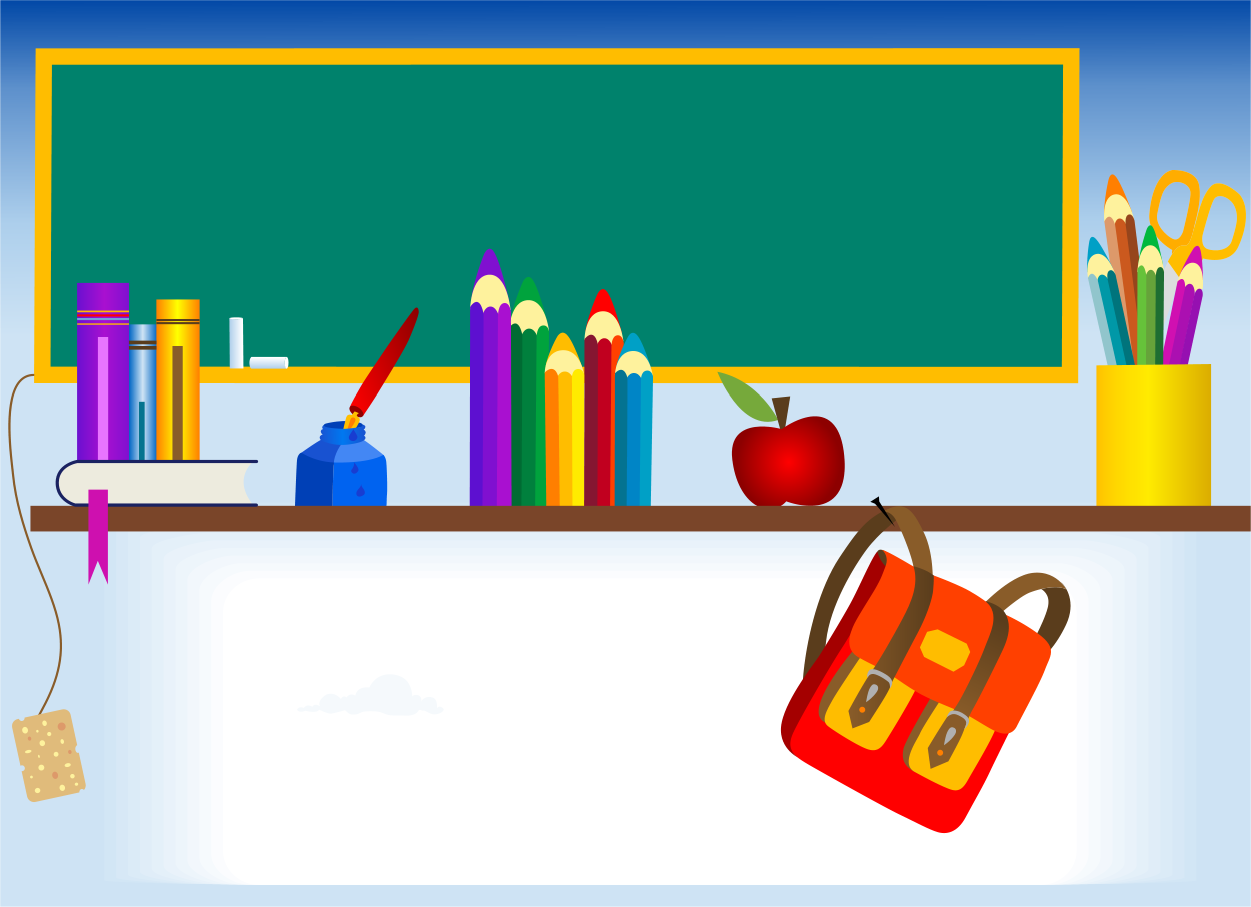 ПОРТФОЛИО
ученицы 6 – А класса
Симеизского УВК
Брынько Алёны
ОБО МНЕ
Брынько Алёна Дмитриевна

Родилась 17 августа 2003 года в г. Лисичанске Луганской области.
В 2009 году я пошла в первый класс школы № 2 г. Лисичанска, где проучилась два года.
В 2011 году мы переехали в Крым в г. Ялта, где я училась в средней школе № 10.
В 2012 году мы переехали в пгт. Симеиз. Я пошла в четвертый класс Симеизского УВК, где и учусь до настоящего времени.
Брынько Алёна
МОИ ДОСТИЖЕНИЯ
Брынько Алёна
Брынько Алёна
Брынько Алёна
Брынько Алёна
Брынько Алёна
МОИ УВЛЕЧЕНИЯ
Со второго класса я участвую во многих школьных мероприятиях и конкурсах. 
    Занималась в классе хореографии. 
    Сейчас посещаю театральную студию в детском клубе «Жемчужина». Мы выступаем на разных праздниках. 
   В клубе очень интересно и весело!
Брынько Алёна
УЧАСТИЕ В КЛАССНЫХ МЕРОПРИЯТИЯХ
ПРАЗДНИК  МАСЛЕНИЦЫ
НОВЫЙ  ГОД
Брынько Алёна
ЗАНТИЯ ВНЕ ШКОЛЫ
Брынько Алёна
ТЕАТРАЛЬНАЯ СТУДИЯ
Брынько Алёна
ХОББИ
Я пробую себя в разных стилях искусства – плету бисером, делаю картины из солёного теста, занимаюсь квиллингом и киригами. 
    Мне очень интересно изучать новые техники и направления.
Брынько Алёна
МОЁ ТВОРЧЕСТВО
РАБОТА ИЗ СОЛЁНОГО ТЕСТА
РАБОТА В ТЕХНИКЕ «КВИЛЛИНГ»
Брынько Алёна
МОЯ ШКОЛА
Учеба в школе – очень важный этап в жизни человека. В школе он получает новые знания, готовится к самостоятельной жизни. 
Я очень рада, что учусь в Симеизском УВК!
У нас очень дружный и веселый класс, с ними нельзя соскучиться
Мне нравятся учителя в нашей школе: они могут заинтересовать, понятно объяснить предмет.
Я люблю свою школу за то, что я получаю в ней новые знания, а учиться тут хоть не всегда легко, но приятно и интересно.
Я учусь еще только в 6 классе 
и точно не знаю, кем хочу стать. 
              Но думаю, к окончанию
               учёбы в школе я найду
               профессию моей мечты!
Брынько Алёна
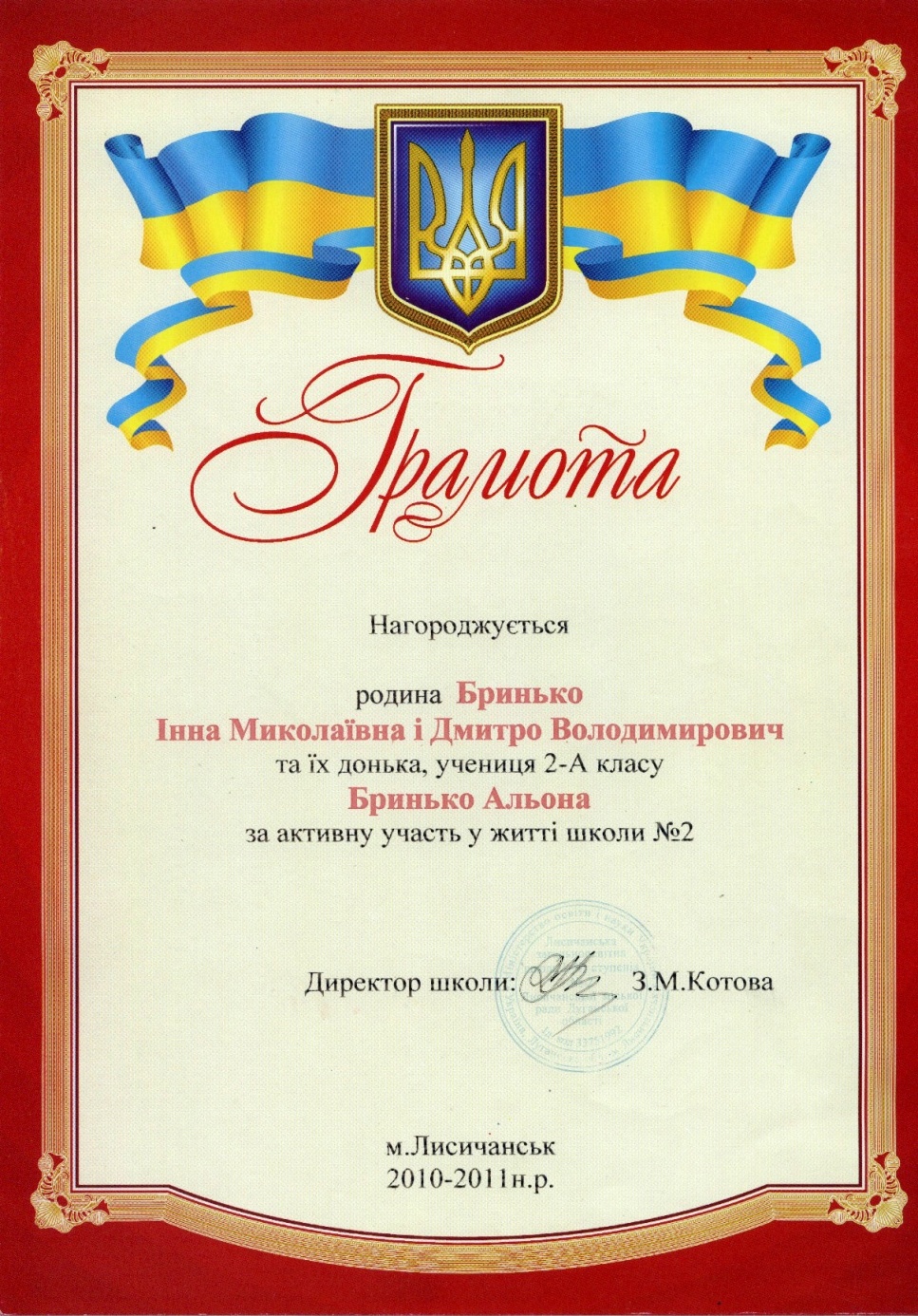 Еще я хочу сказать большое спасибо моим родителям! 
Без их помощи и поддержки во всем мне было бы очень трудно. 
Мои мама и папа – 
          самые лучшие!
Брынько Алёна
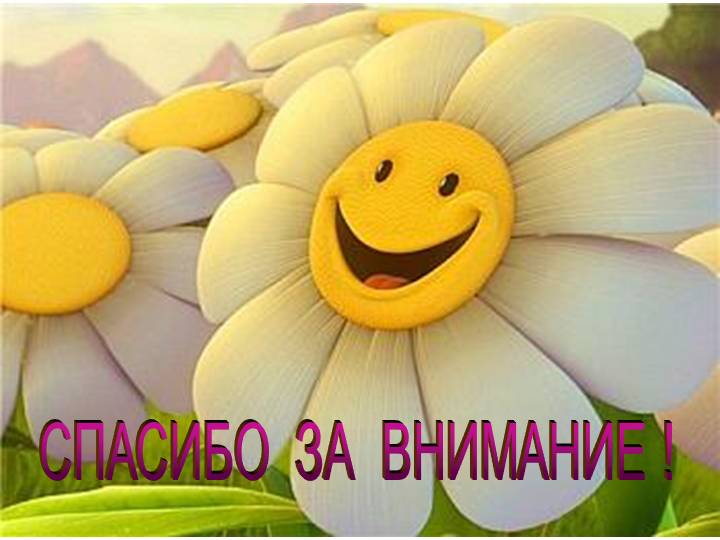 Брынько Алёна